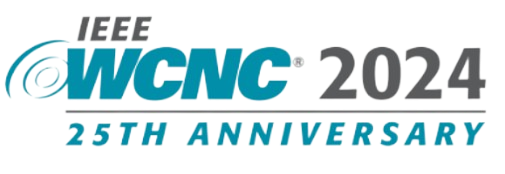 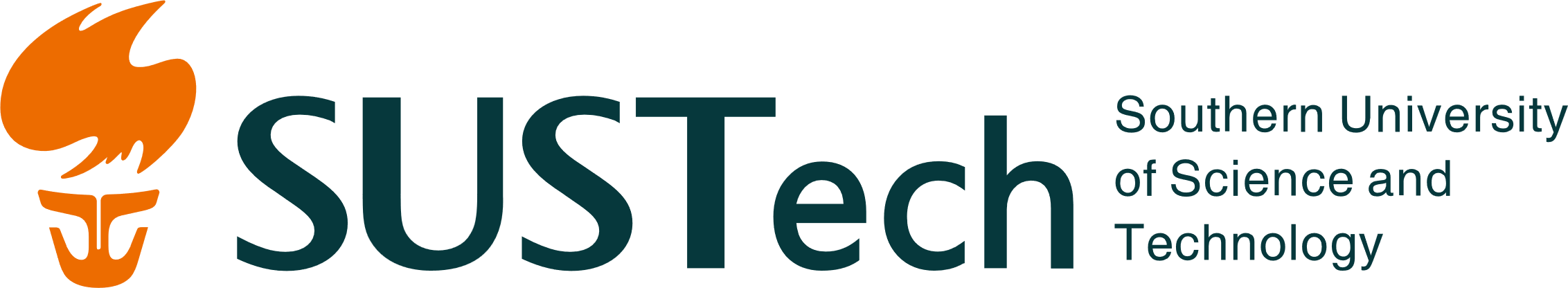 Passive Respiration Detection via mmWave Communication Signal Under Interference
Kehan Wu, Renqi Chen, Haiyu Wang, Chengqing Ji, Jiayuan Zhu
Supervisor: Rui Wang, Guang Wu
1
[Speaker Notes: Good afternoon, everyone. My name Kehan Wu from Sustech. My supervisor is Rui Wang.]
01.Intro & Background
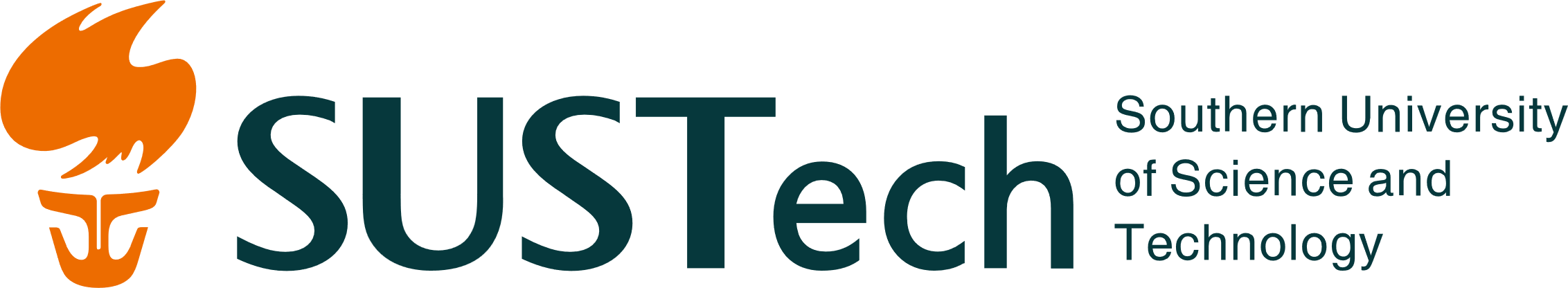 Sensing through RF signal remains a long time problem
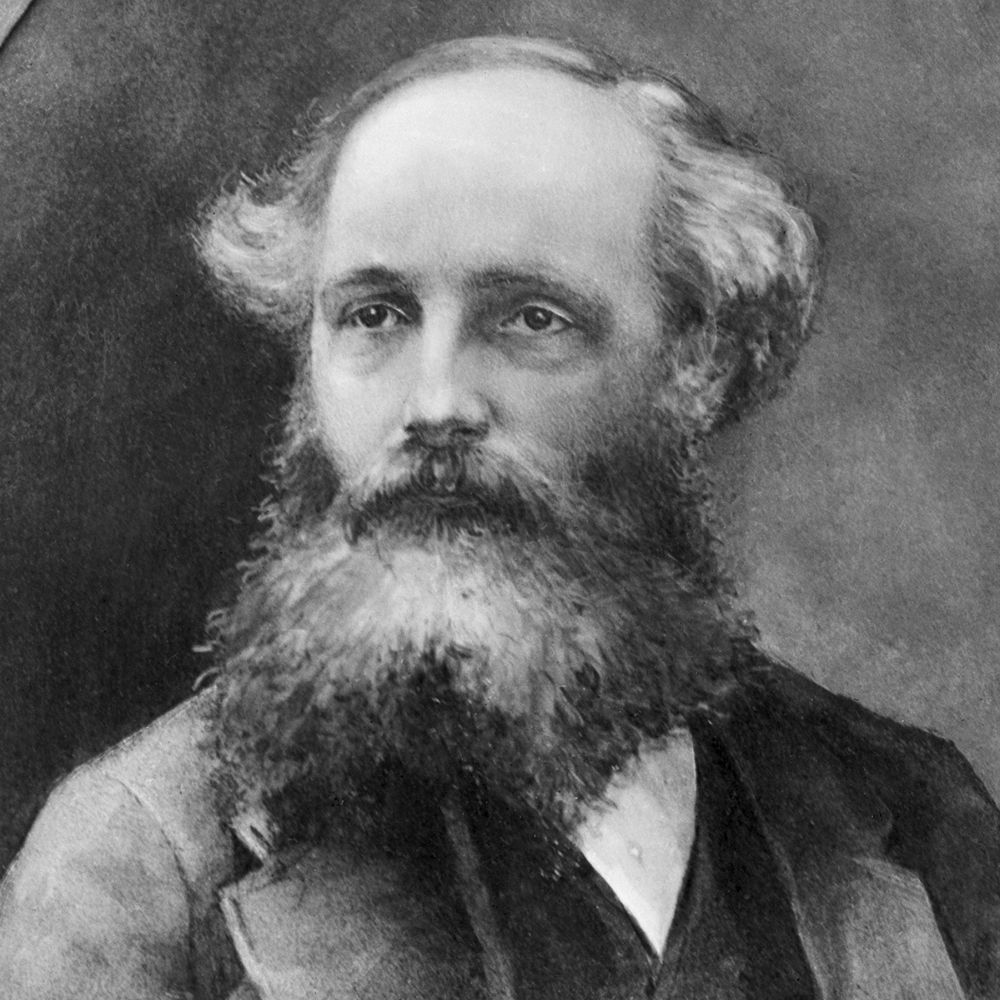 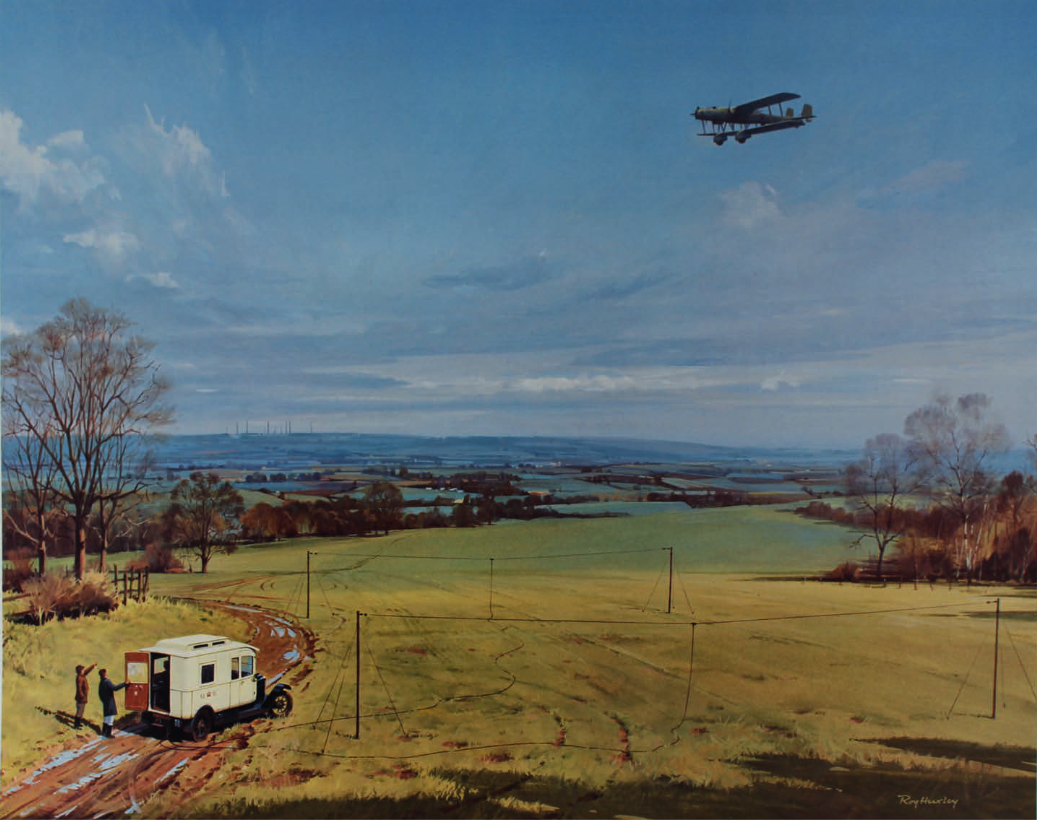 2
[Speaker Notes: As we know, Maxwell discovered the physical laws of electromagnetic waves 160 years ago. However, it is still very difficult for us to precisely sensing the environment along the propagation of RF signals in an electronically complex and large environment because of the complicated interactions between the RF signals and the obstacles, such as scattering, diffraction, reflection and absorption. In this work, we are trying to take advantage of neural networks to revisit this long-standing problem.]
01.Intro & Background
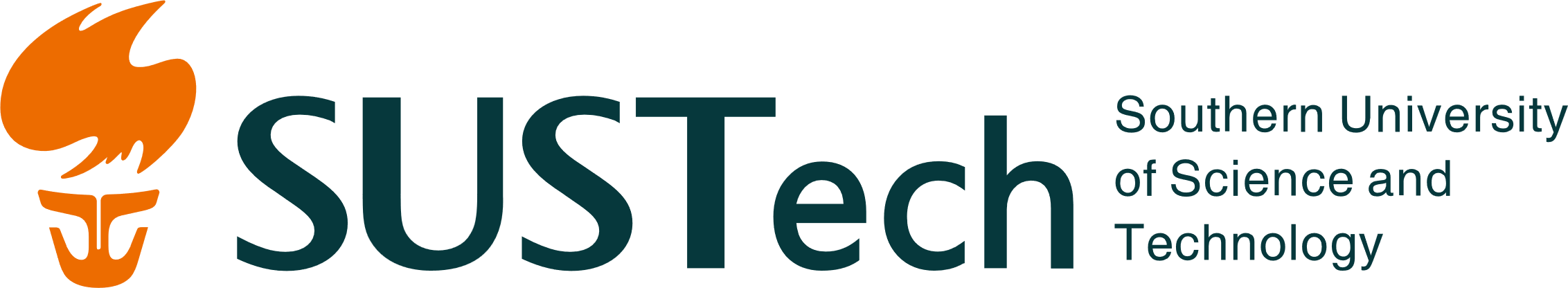 Respiration monitoring is important for health care
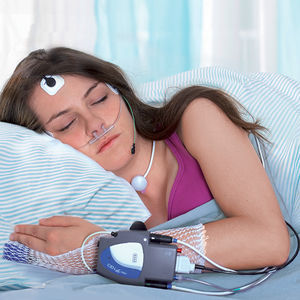 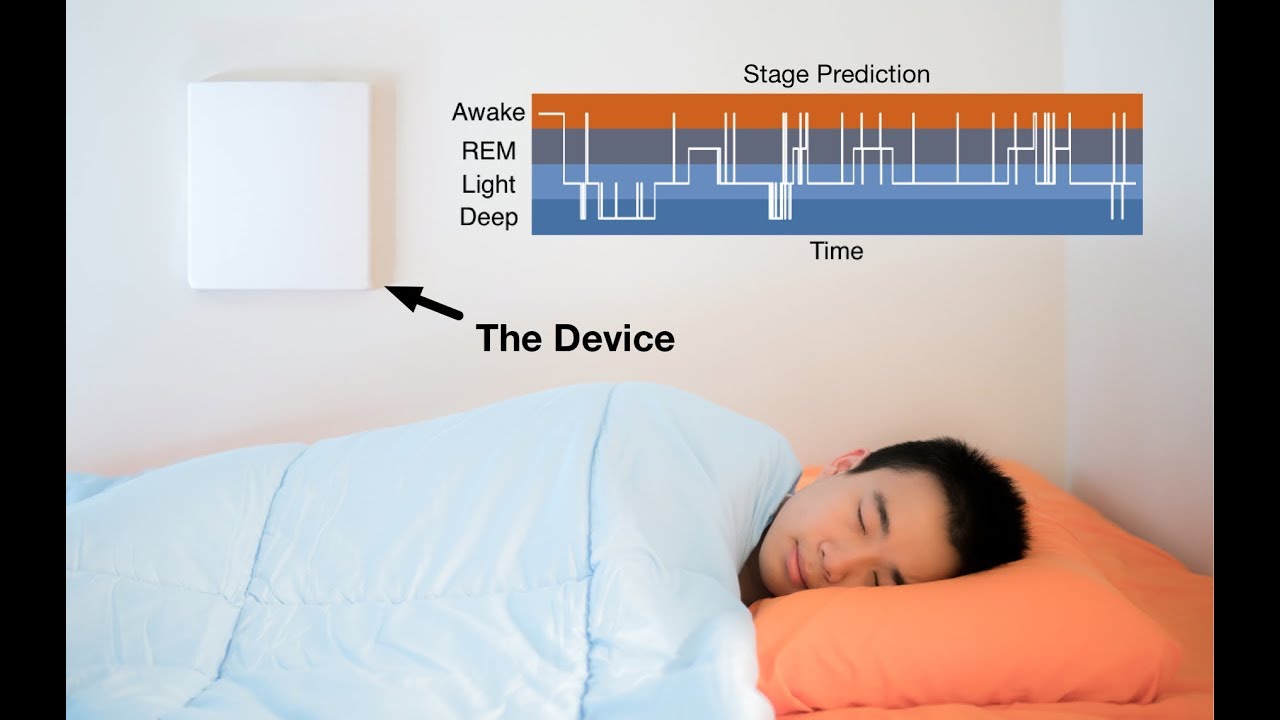 Sleep stage recognition
Sleep Apnea detection
3
[Speaker Notes: Accurate monitoring of human respiration plays a crucial role in a wide range of applications, such as sleep stage recognition and sleep apnea detection. Recently, Many approaches have achieved human respiration in good performance, which has been widely used in hospitals or daily life scenes. As shown, It is roughly divided into two types, contact and non-contact monitoring. Lets only focus on the device free]
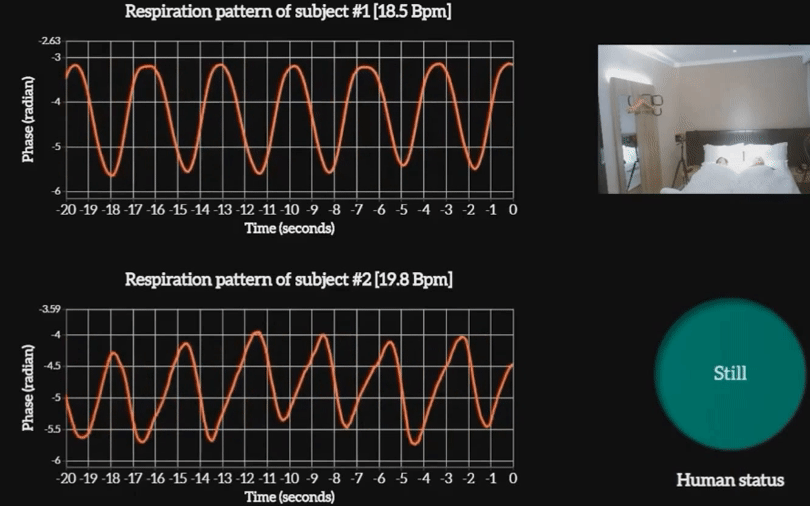 4
Wang X, Yu A, Niu K, et al. Understanding the Diffraction Model in Static Multipath-Rich Environments for WiFi Sensing System Design[J]. IEEE Transactions on Mobile Computing, 2024.
[Speaker Notes: There are 3 main methods to monitor the human respiration . The first one is extract the CSI from the]
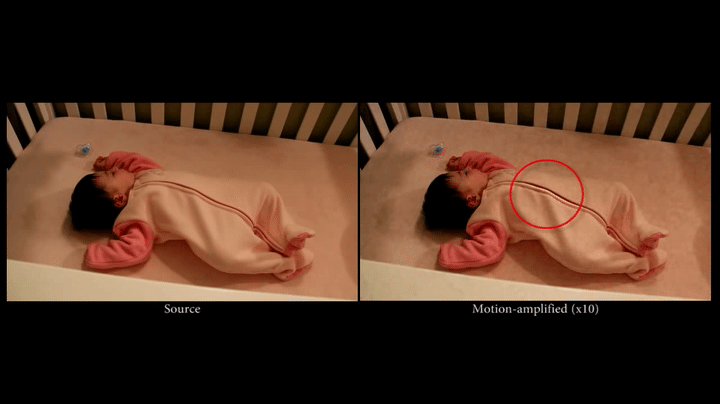 5
Wu H Y, Rubinstein M, Shih E, et al. Eulerian video magnification for revealing subtle changes in the world[J]. ACM transactions on graphics (TOG), 2012, 31(4): 1-8.
[Speaker Notes: Computer Vision]
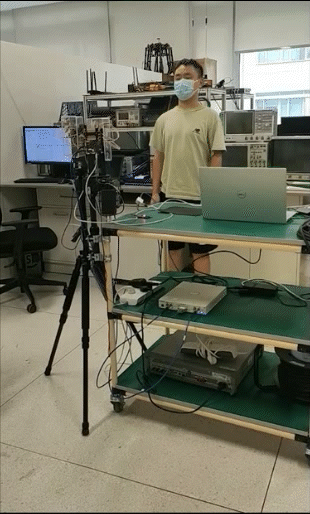 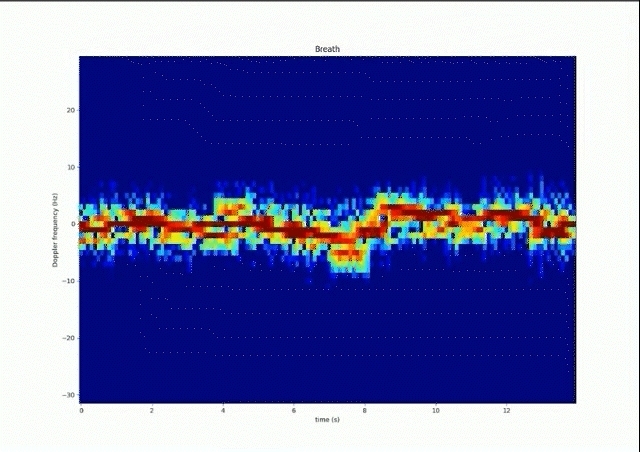 6
[Speaker Notes: We propose the method based on doppler frequency extract from the am function]
02.Preliminary
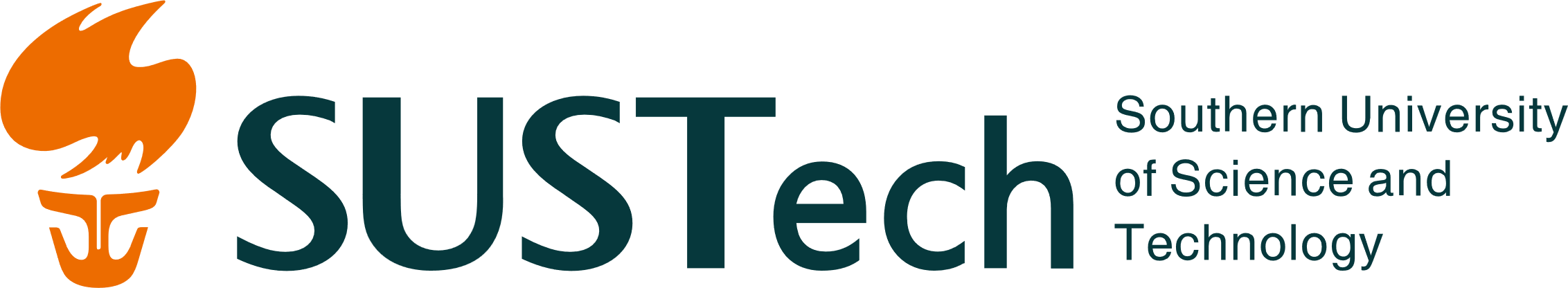 Respiration monitoring through mmWave communication signal
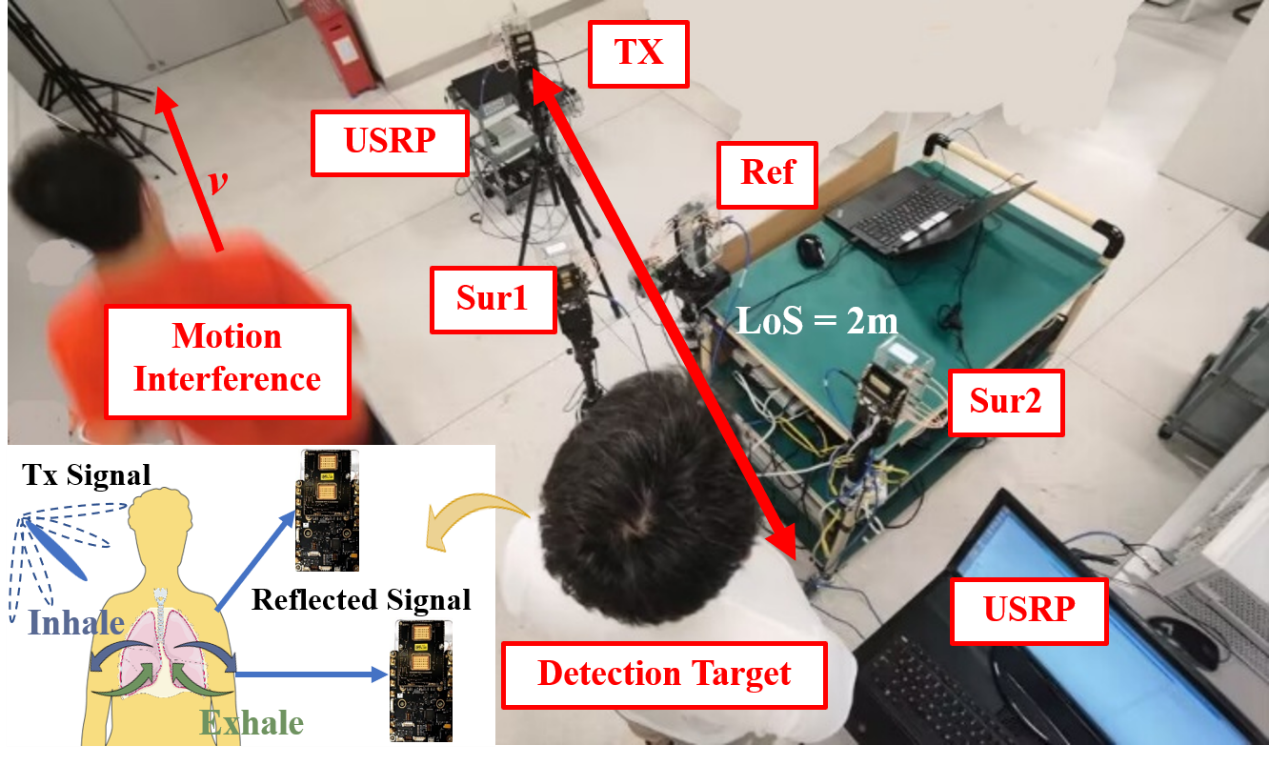 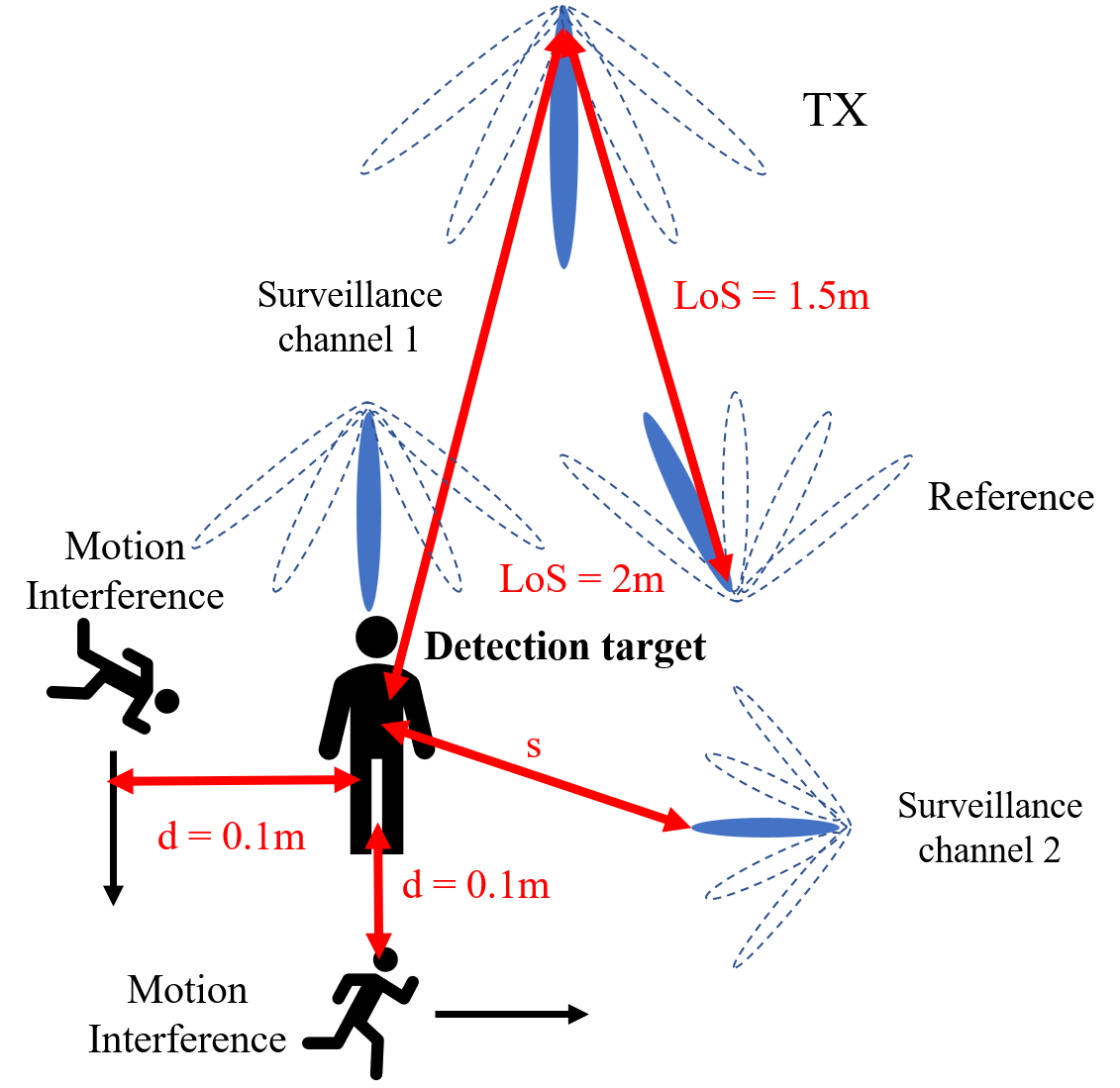 Model of the Sensing System
Lay out of the Sensing System
7
02.Preliminary
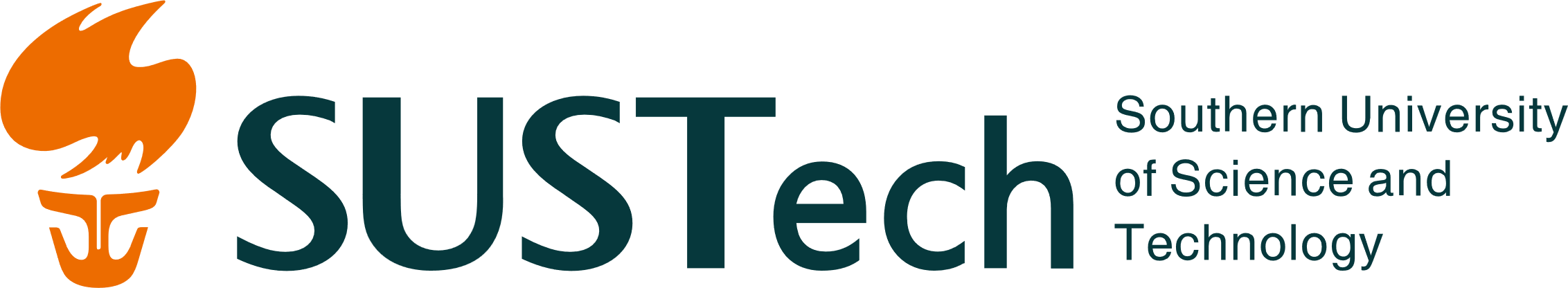 Passive mmWave Sensing System
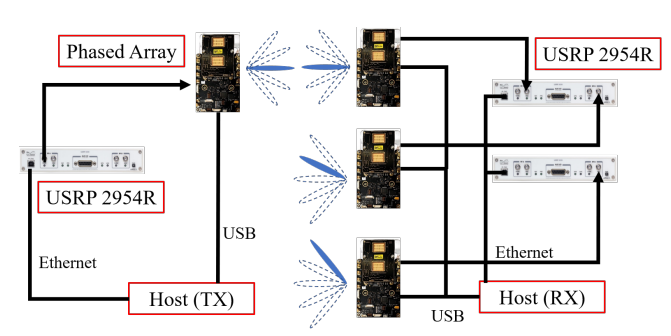 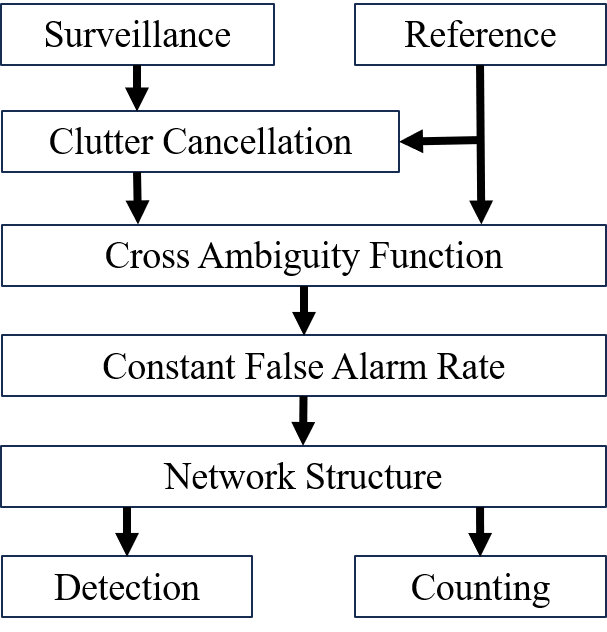 Fig. Human Respiration Detection system
8
03.Theoretical Basis
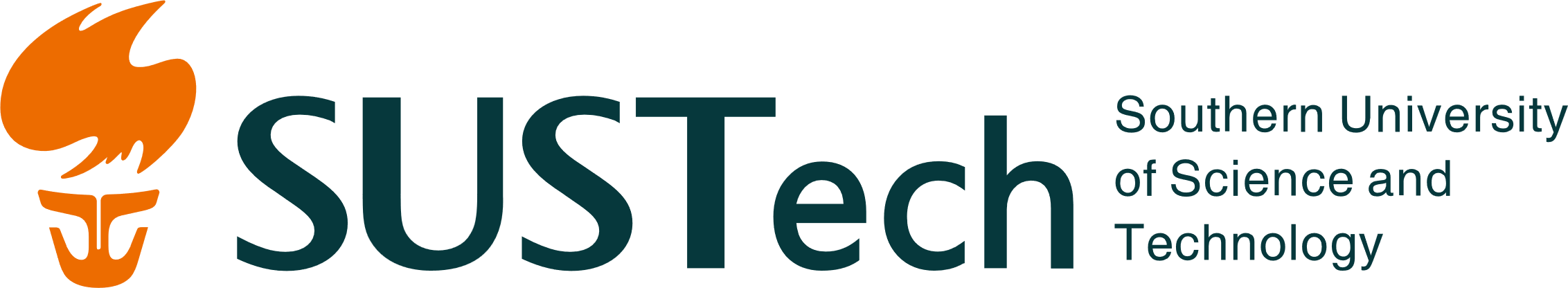 Doppler-Velocity Model
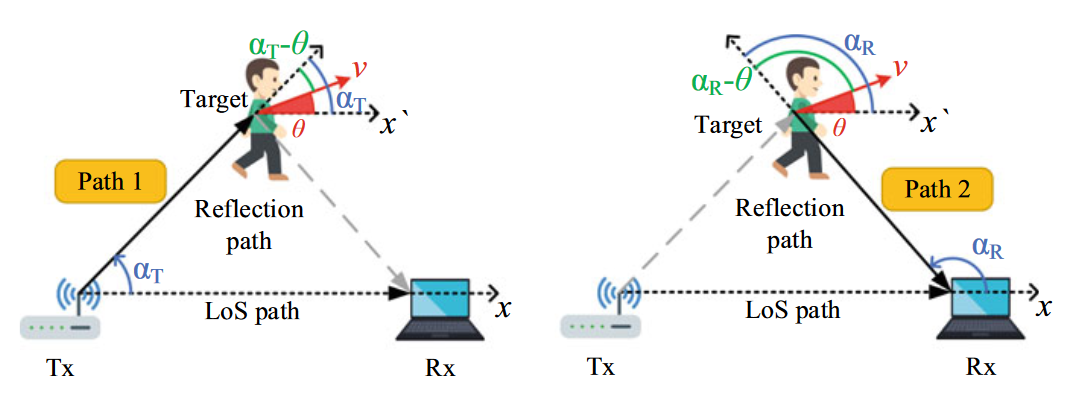 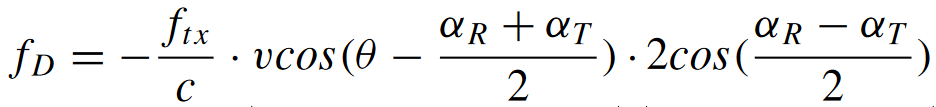 Doppler frequency
9
Niu K, Wang X, Zhang F, et al. Rethinking Doppler effect for accurate velocity estimation with commodity WiFi devices[J]. IEEE Journal on Selected Areas in Communications, 2022, 40(7): 2164-2178.
03.Theoretical Basis
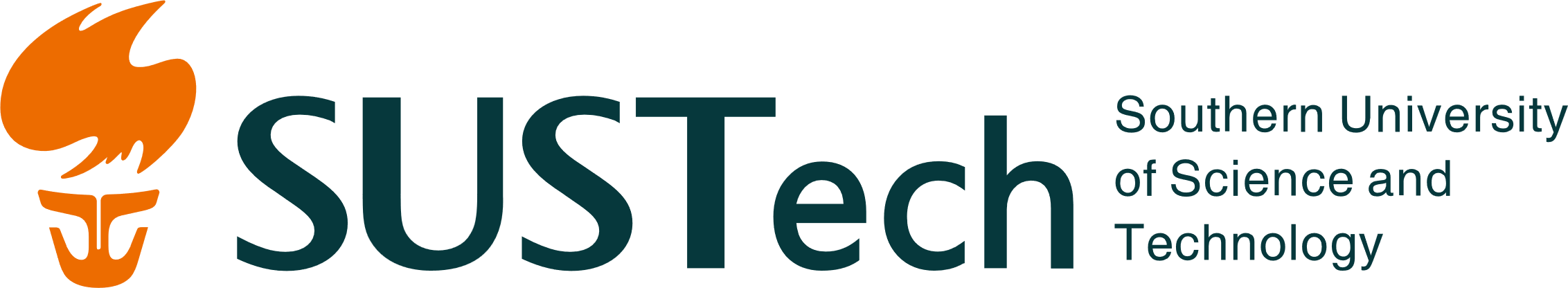 The least-square-based (LS-based) clutter cancellation
Motivation: The signal components with zero Doppler frequency in surveillance channel (e.g. Strong LOS component) might interfere the estimation of target doppler frequency. Therefore, the LS-based clutter cancellation is applied for suppressing the above interference.
Vs is the matrix of the surveillance channel
Vr is the matrix of delayed reference signal of the reference channel
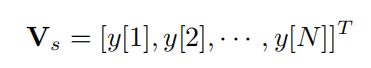 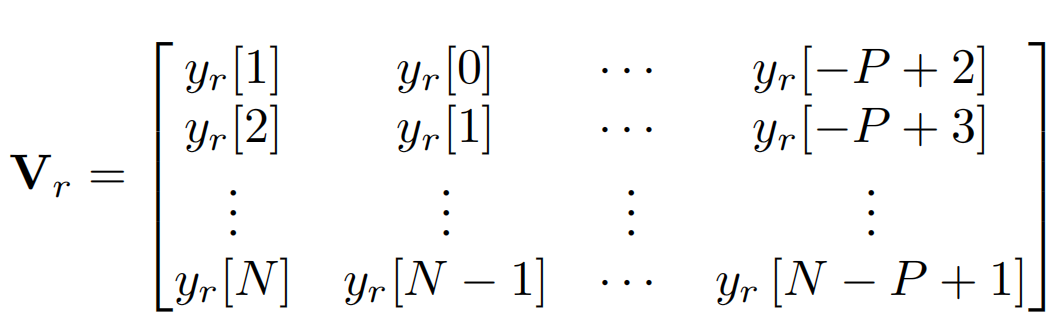 Fit the delay coefficient by the least square method
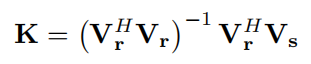 Surveillance channel signal after LS-based clutter cancellation
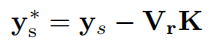 10
D. K. Tan, H. Sun, Y. Lu, M. Lesturgie, and H. L. Chan, “Passive radar using global system for mobile communication signal: theory, implementation and measurements,” IEE Proceedings-Radar, Sonar and Navigation, vol. 152, no. 3, pp. 116–123, 2005.
03.Theoretical Basis
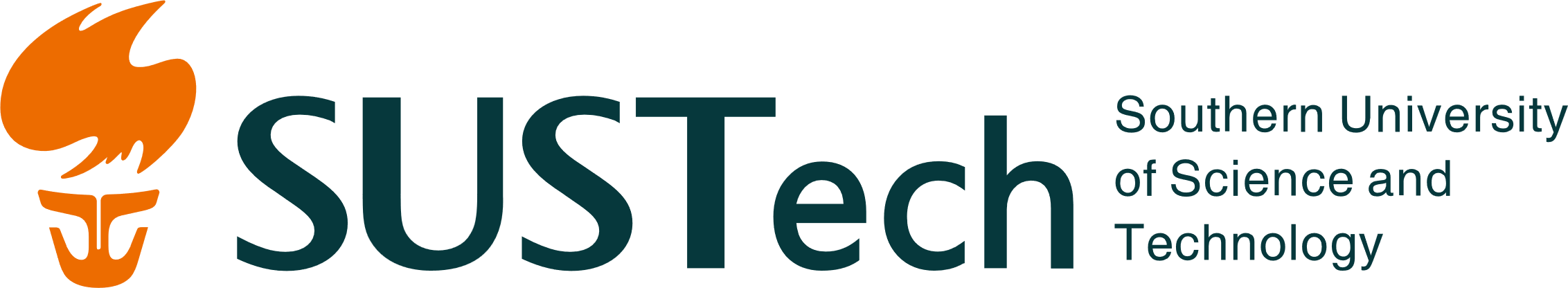 CAF (Cross-Ambiguity Function)
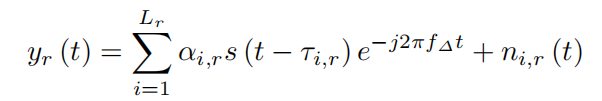 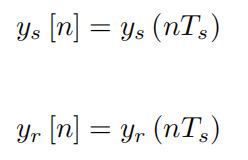 Sample
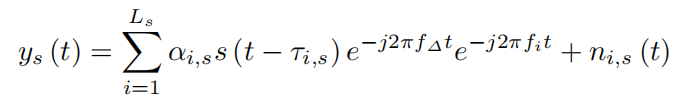 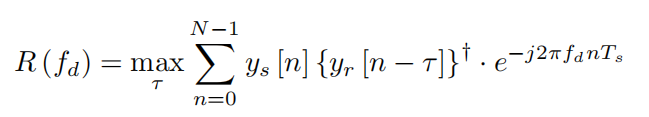 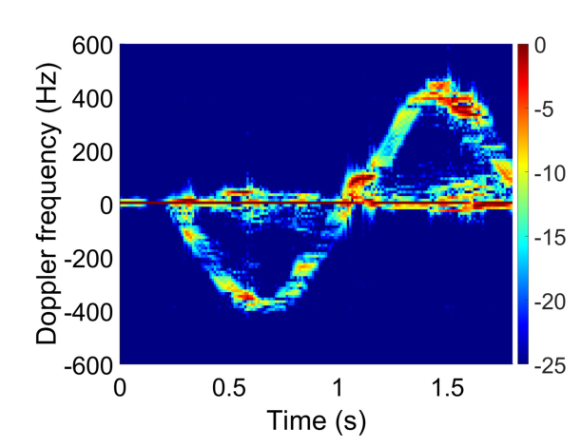 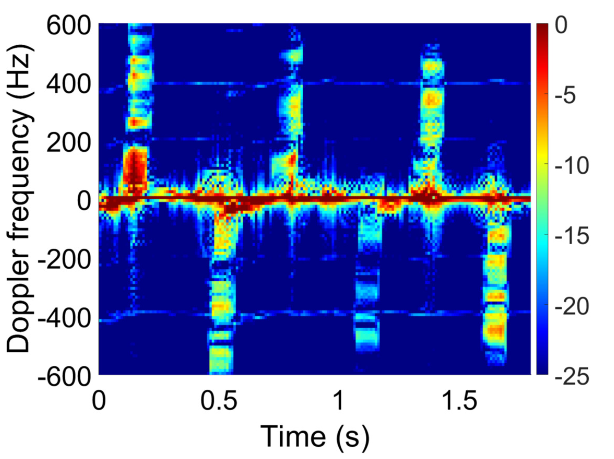 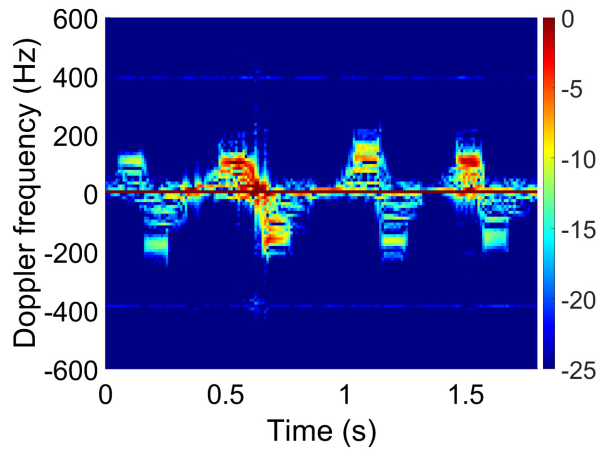 Fig. Different Gesture Spectrograms obtained: pushing hand, beckoned and rubbing finger
11
03.Theoretical Basis
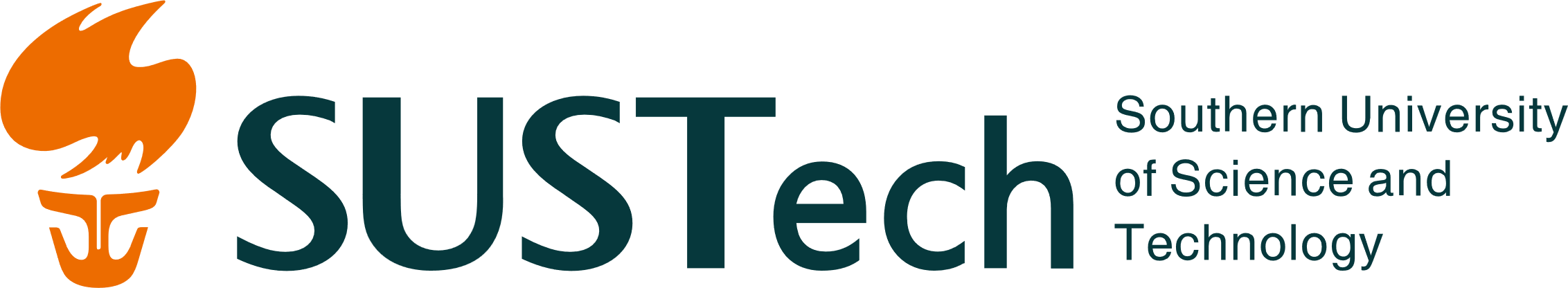 CFAR(Constant False Alarm Rate)
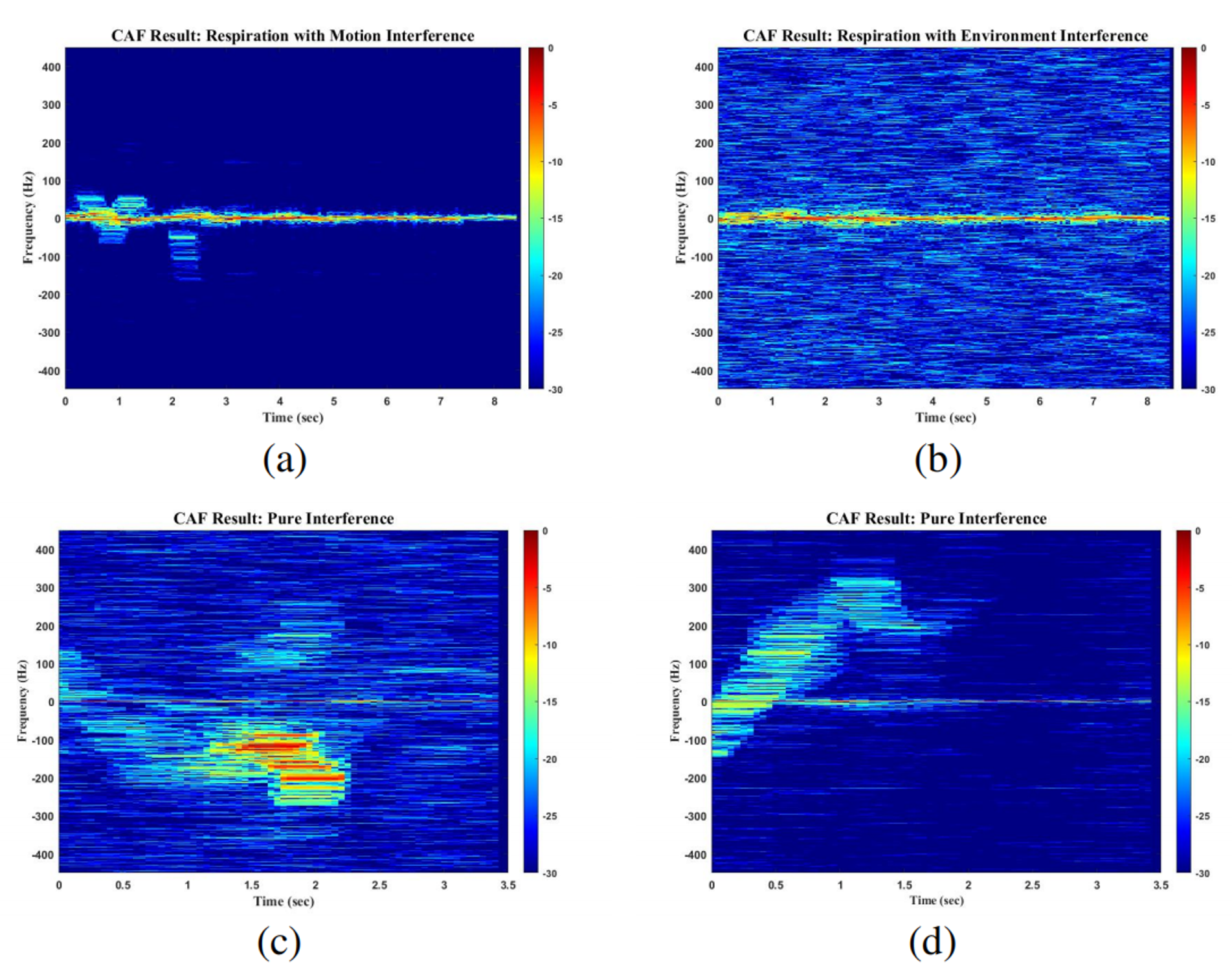 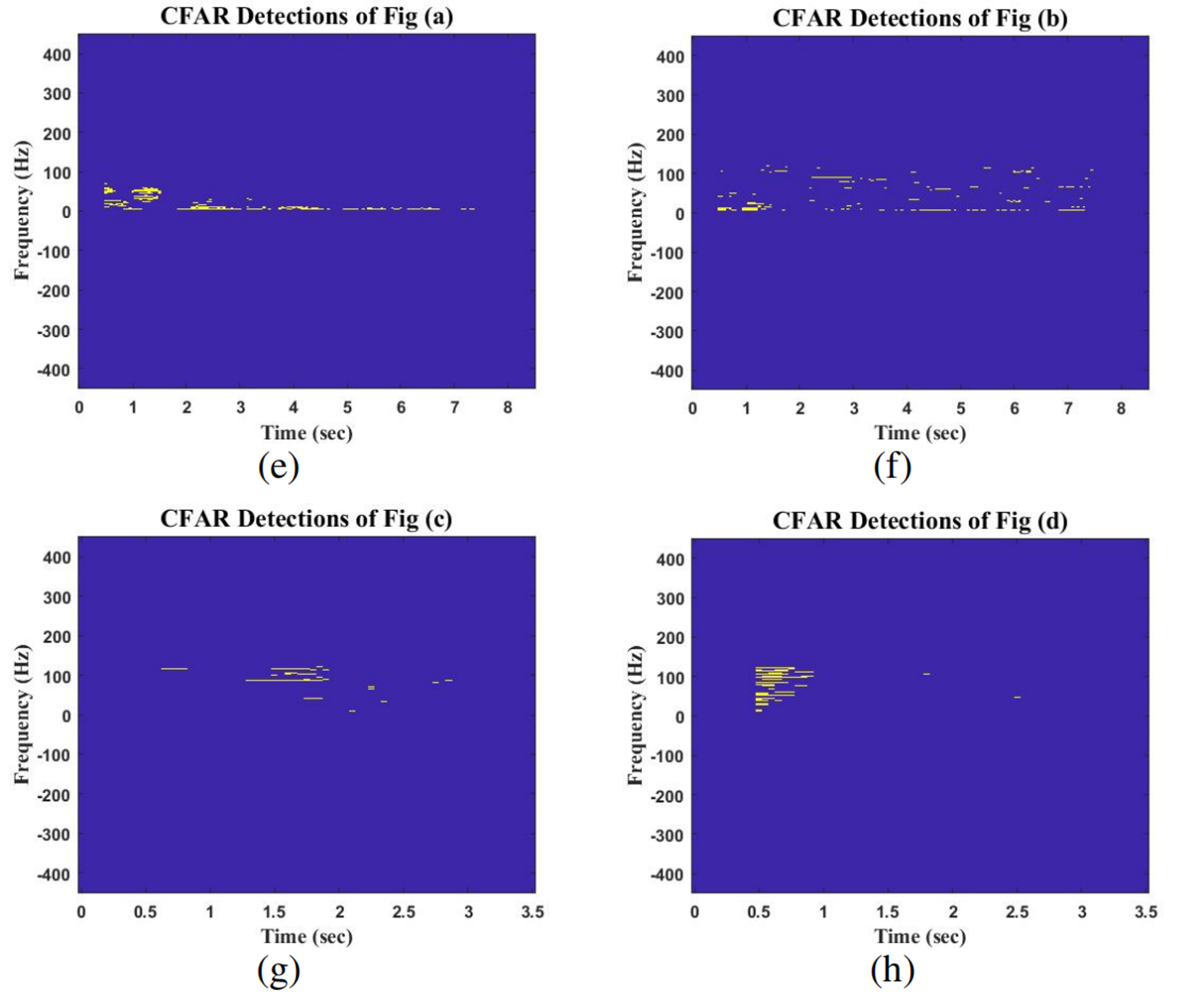 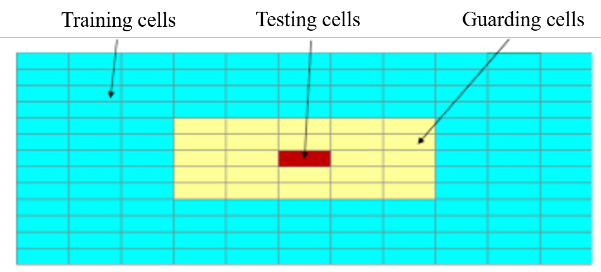 12
03.Theoretical Basis
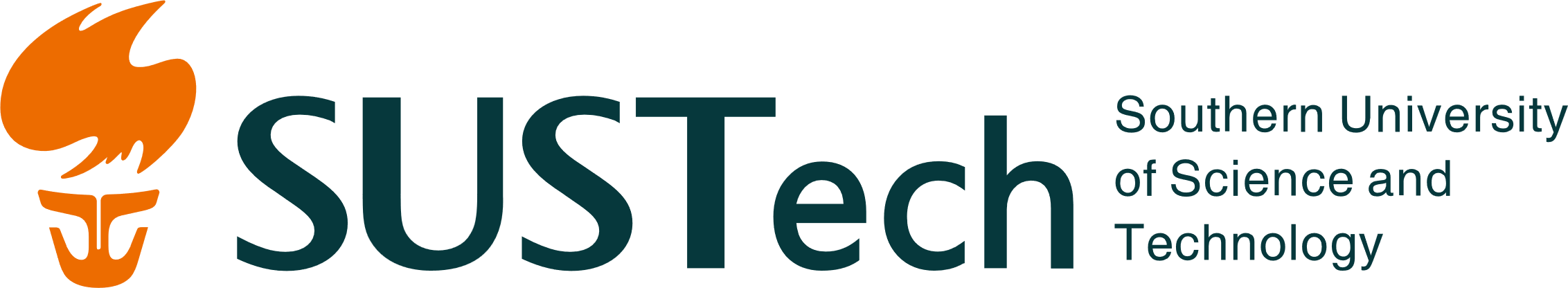 Network Structure
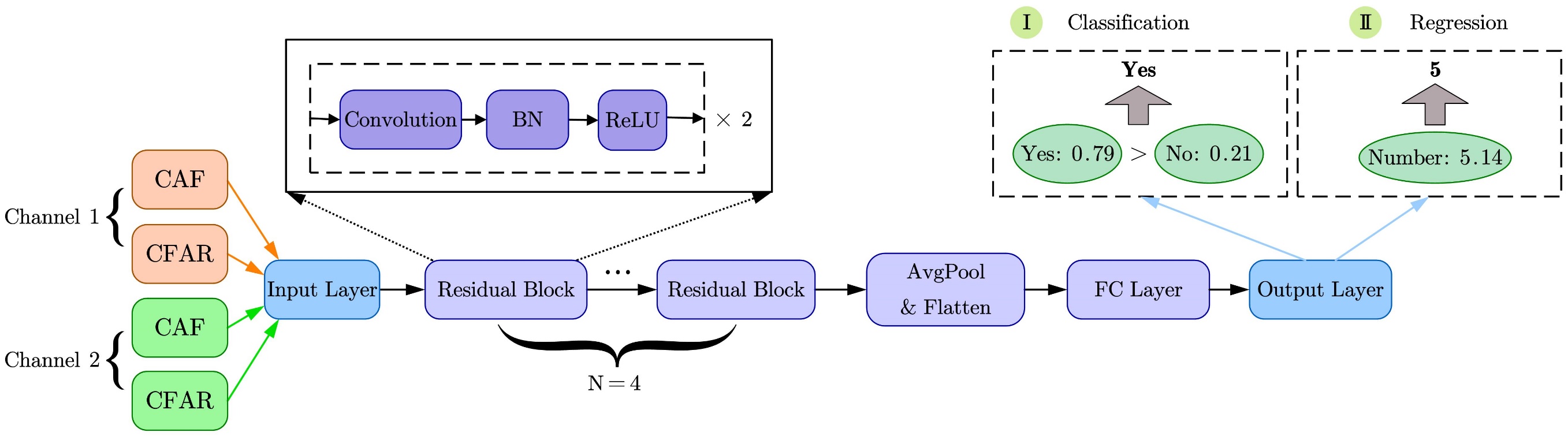 13
04.Results
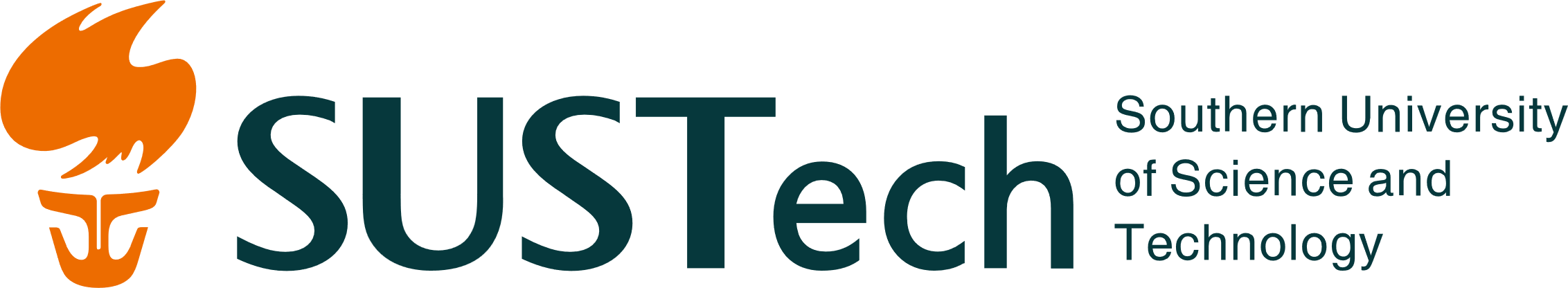 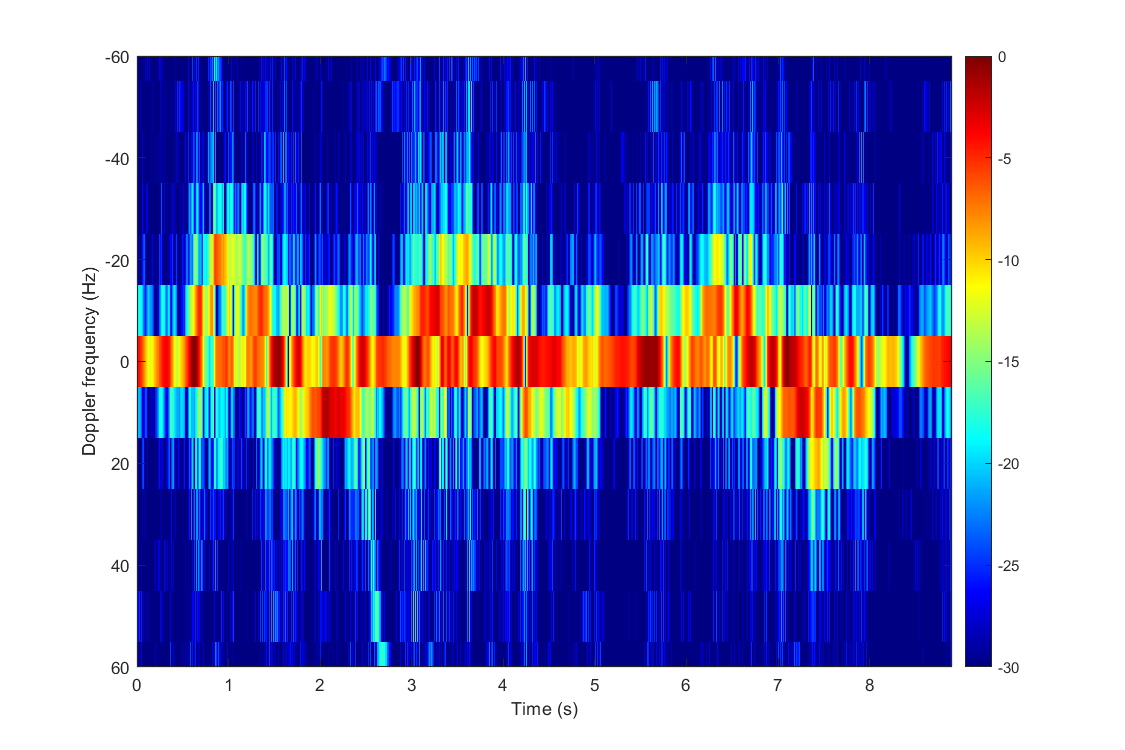 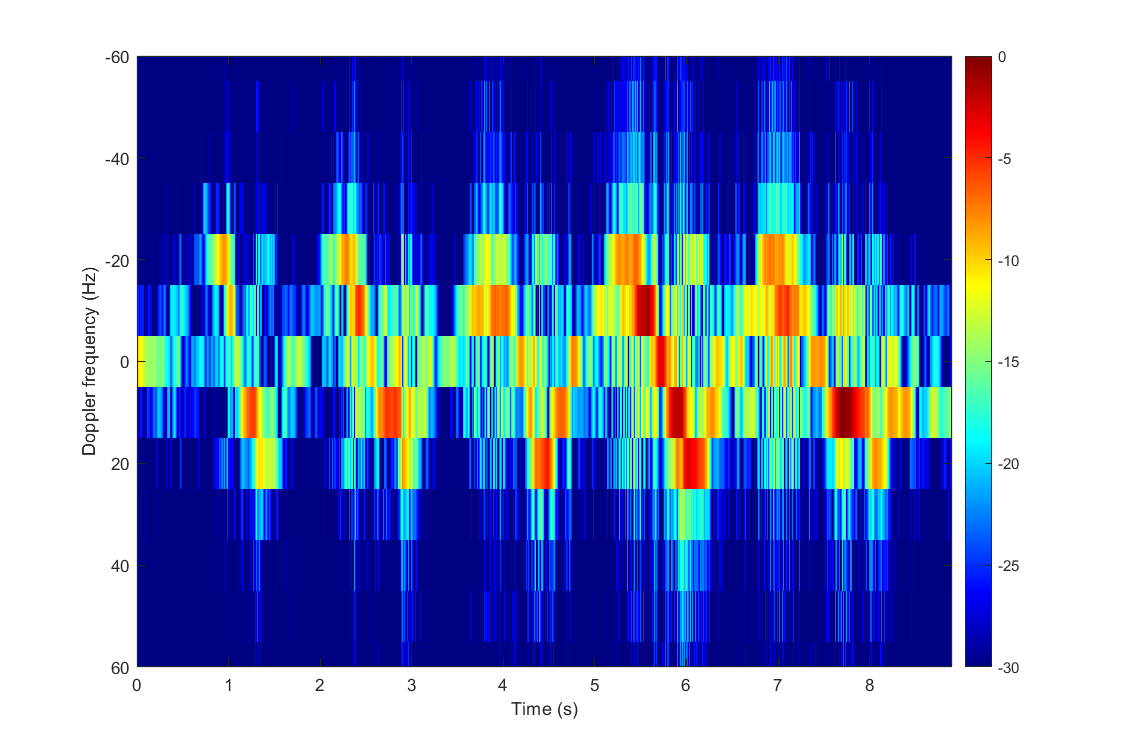 5 breath in 8s
3 breath in 8s
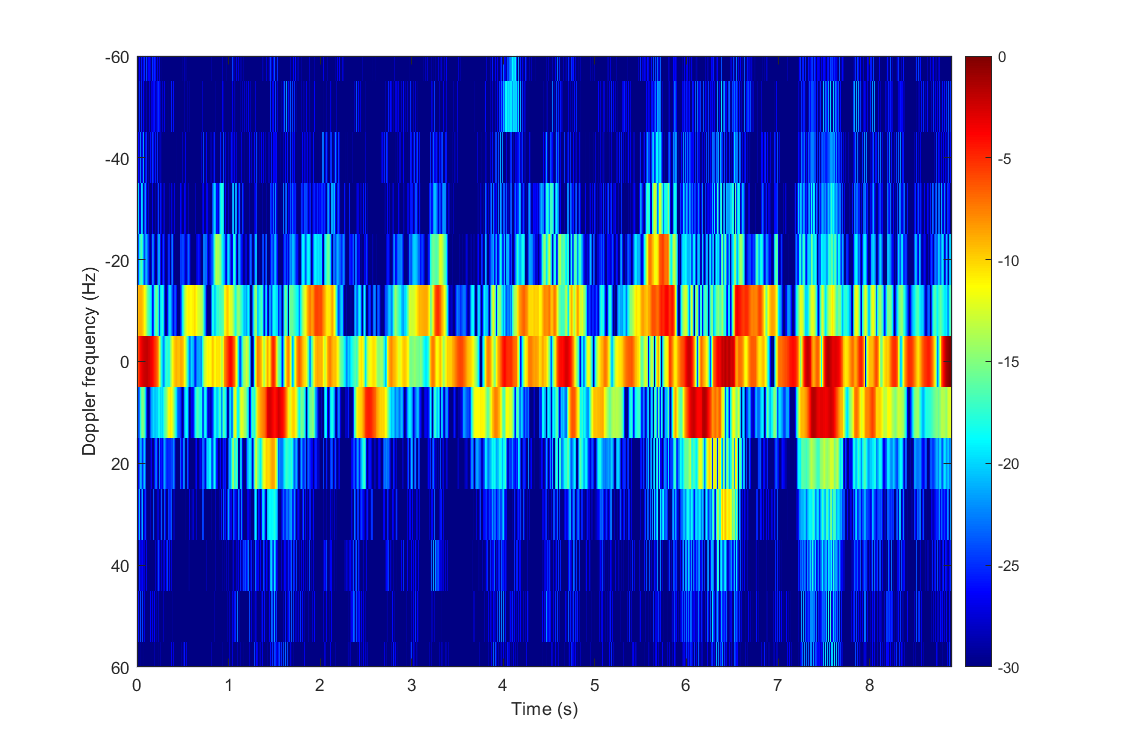 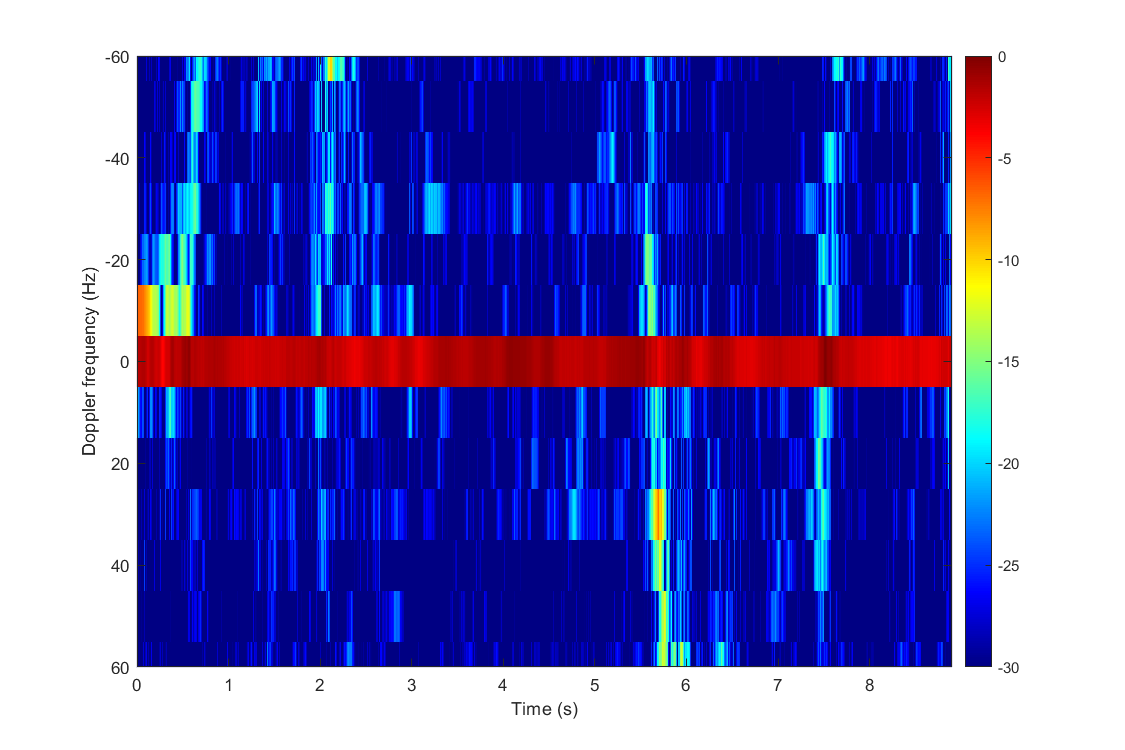 14
6 breath in 8s
0 breath in 8s
[Speaker Notes: 3 breath in 8s]
04.Results
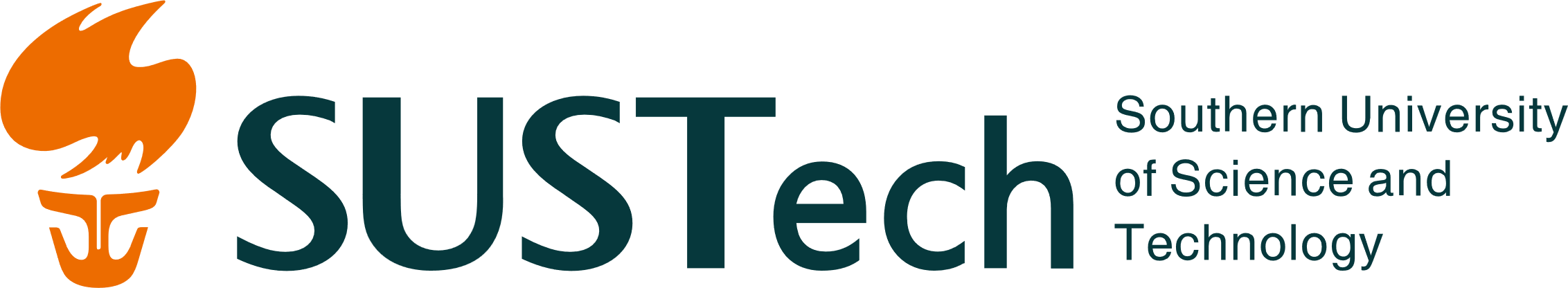 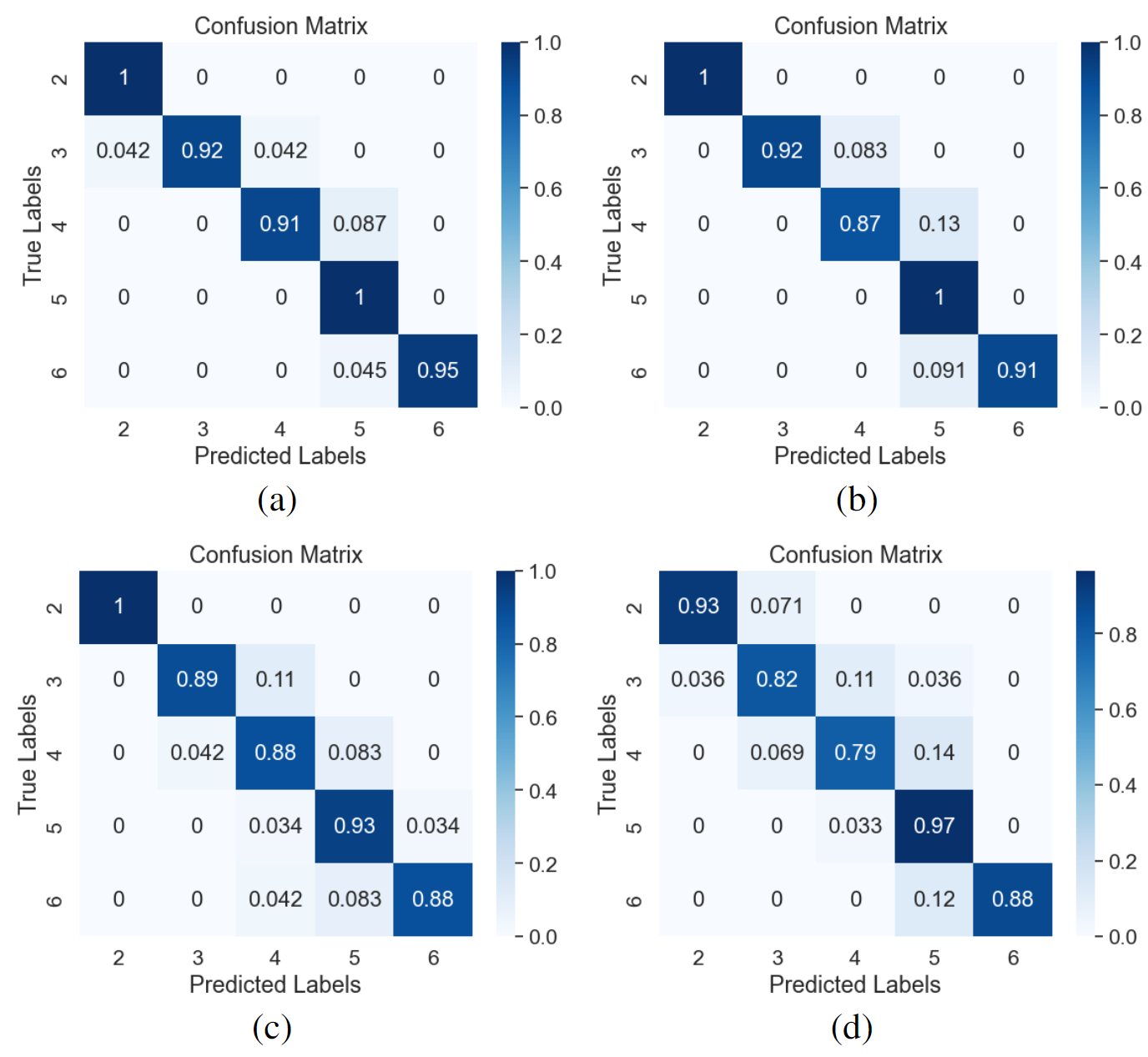 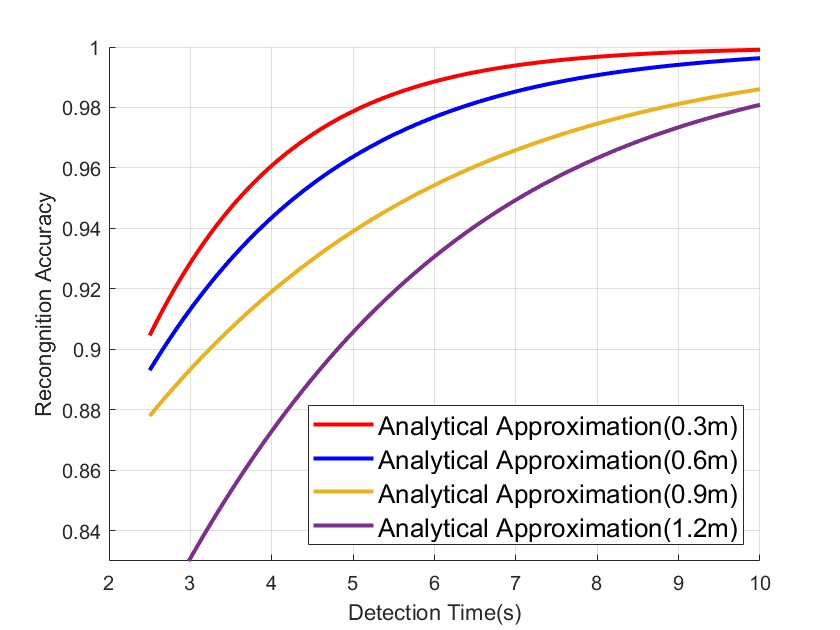 Detection
Counting
15
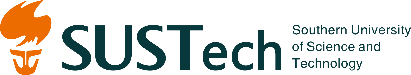 Thanks for watching！
16
[Speaker Notes: 请各位专家老师批评指正！]
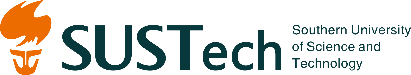 Q&A
17